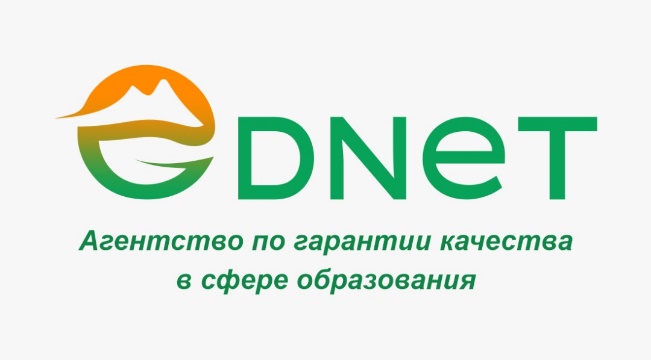 Вопросы признания и гарантии качества PhD: критерии и процедуры
Уманкулова Онолкан
Президент
Агентства по гарантии качества в сфере образования “EdNet”
31.10.2024
МУК
Международное признание Агентства EdNet
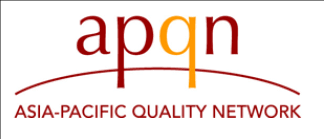 Полноправные члены APQN – Тихо – Океанской сети по гарантии качества (https://www.apqn.org/members/directory/803-ednet-agency-for-quality-assurance-of-educational-field )
Президент Агентства EdNet является членом совета директоров APQN
Полноправные члены INQAAHE – Международная сеть агентств по гарантии качества в высшем образовании

Партнеры:
FIBAA - Международное агентство по аккредитации и экспертизе качества высшего образования (Германия)
Росаккредагентство – Федеральное государственное бюджетное учреждение (РФ)
Нацаккредцентр - Национальный центр профессионально-общественной аккредитации (РФ)
QAHE - International Association for Quality Assurance in Pre-Tertiary & Higher Education (USA)
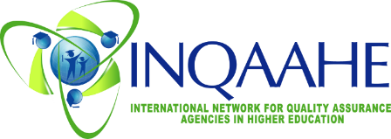 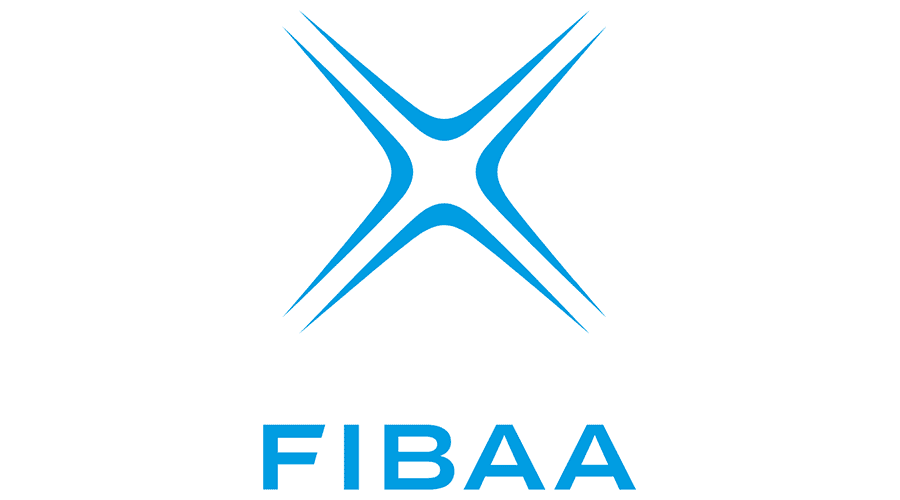 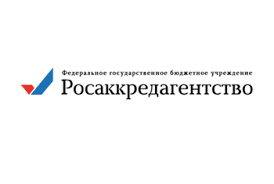 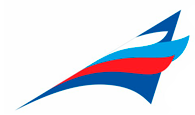 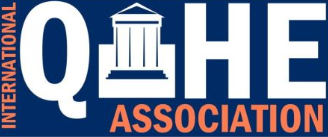 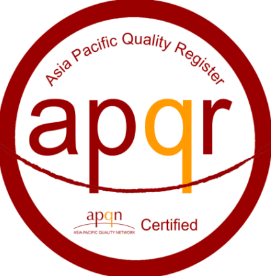 Единственное в КР Агентство признанное и включенное в
Азиатский Тихо-Океанский реестр аккредитационных агентств – APQR, а это значит:
Агентство EdNet было признано международной комиссией, как агентство, деятельность которого соответствует международным стандартам.
В нашей деятельности мы используем самый лучший международный опыт, применяя его в стандартах и процедурах Агентства.
Аккредитация EdNet имеет международный статус и может признаваться на территории разных стран (в зависимости от законодательства конкретной страны).
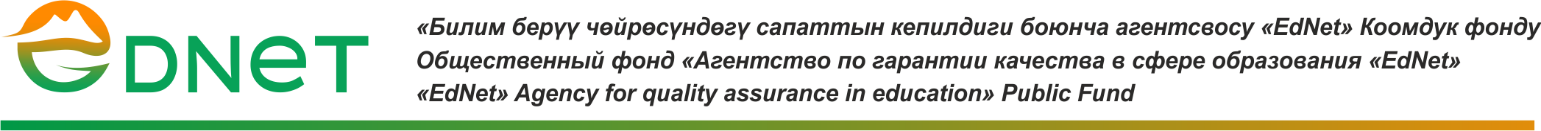 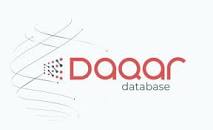 APQR – DAQARБаза данных DAQAR - единое хранилище данных об аккредитованных образовательных программах и высших учебных заведениях агентствами, зарегистрированными в APQR.
Основная миссия DAQAR – предоставление достоверной информации о результатах внешней экспертизы и повышение осведомленности, доверия и конкурентоспособности образовательных программ на национальном и международном уровнях. 

DAQAR предоставляет всем заинтересованным сторонам бесплатный, прямой и открытый доступ к отчетам и решениям по обеспечению качества по вузам и программам, прошедшим внешнюю проверку агентствами, зарегистрированными в APQR. 

Посредством DAQAR APQR может способствовать прозрачности внешнего обеспечения качества в Азиатско-Тихоокеанском регионе в целом и способствовать признанию дипломов в будущем.
DAQAR и AUCA
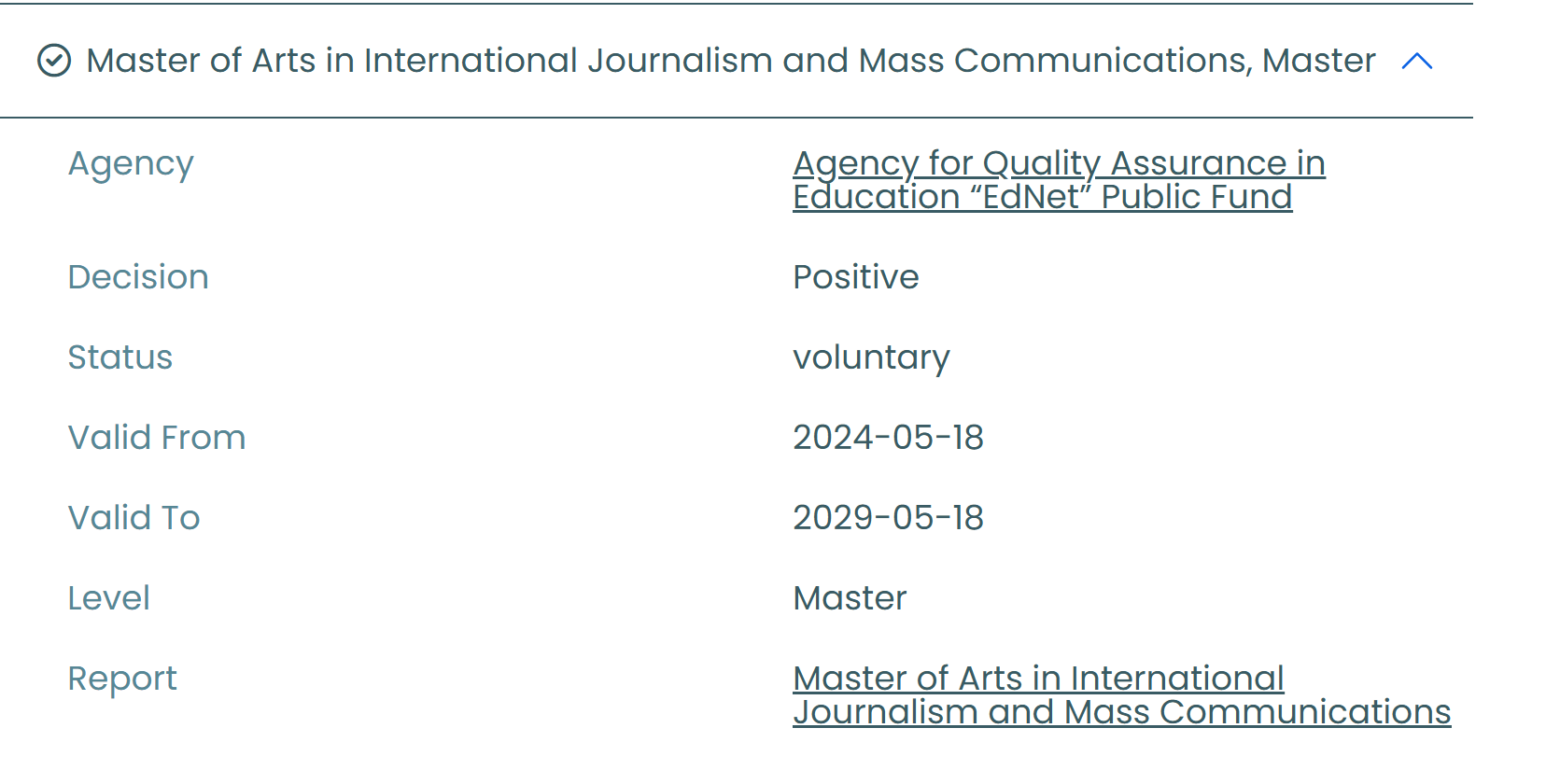 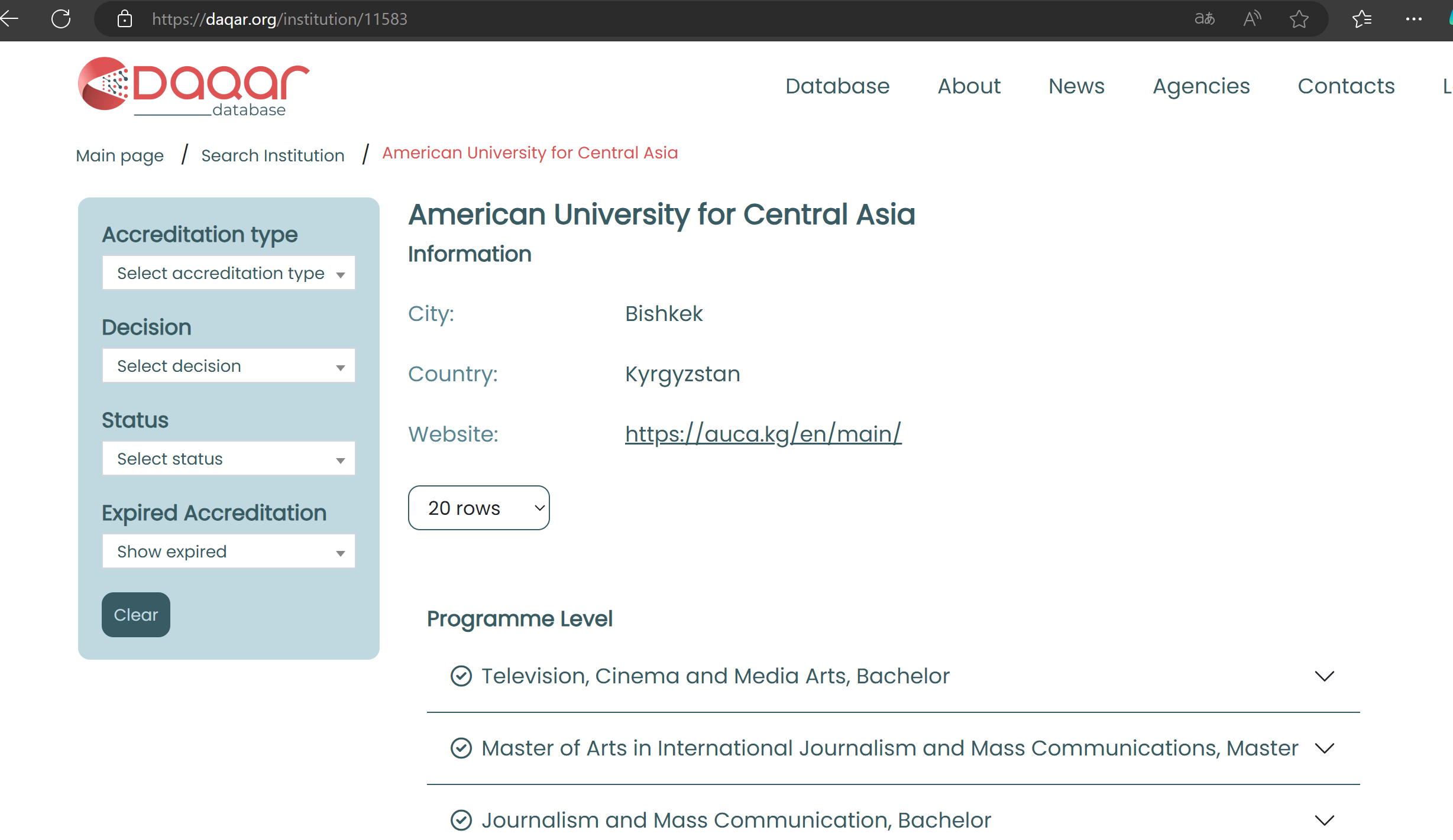 DAQAR - Database of External Quality Assurance Results in the Asia-Pacific Region
American University for Central Asia (daqar.org)
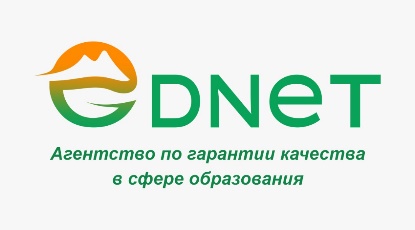 Общая ситуация о научных степенях в Кыргызстане
Мы сделали это – и это большое достижение! Однако!

Неоднородность систем: В Кыргызстане сосуществуют как международный стандарт PhD, так и советские ученые степени "кандидат" и "доктор наук". Основные споры – что выше PhD или «кандидат», PhD или «доктор».

Отсутствие четкой идентификации требований: Содержание и результаты программ PhD не имеют строгой структуры, отличающейся от программ на соискание степеней "кандидат" и "доктор наук". В фокусе PhD должен быть фокус на: проведении оригинальных исследований, повышении публикационной активности и прикладных компетенциях. А отечественные степени часто ориентированы на академическую теорию и не всегда предусматривают международный уровень публикаций и независимую экспертизу работы.

Международная признанность: Параллельное использование трех степеней создает сложности для признания кыргызстанских ученых на мировом уровне и их научной мобильности.
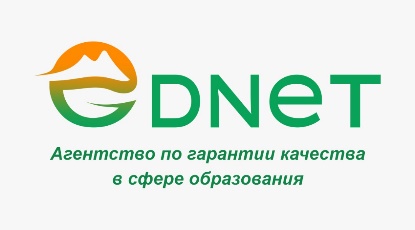 Вызовы НПА по PhD
Нужна совместная работа МОН КР, НАК и вузы

Неоднозначные требования: НПА включает требования, схожие с кандидатской степенью, что снижает специфику PhD как международной исследовательской квалификации. Хотим ли мы ее рассматривать как «международную» исследовательскую квалификацию?

Отсутствие четких механизмов оценки: Недостаточно критериев для объективной оценки исследовательской работы на уровне PhD. Упор – на процессы подготовки PhD диссертации.

Международный опыт: Требуются более детальные критерии и процедуры аккредитации и оценки, включая независимые рецензии и международные стандарты. 

Несмотря на требование качественных публикаций (Web of Science, Scopus) аккредитации показали, что большинство статей все еще носят информационно-описательный характер, а не научно-исследовательский с применением эмпирических данных.
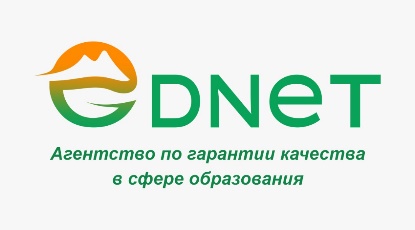 Самоидентификация PhD в вузе в НПА не определена
PhD – это 3-я завершающая ступень, и показатель зрелости, что вуз готов в научным изысканиям и научным прорывам. Как правило, наличие PhD программ в вузе предполагает конкретную научную направленность. 
Например, если программа связана с медициной, целесообразно, чтобы она заранее определяла фокус исследований: общественное здоровье, биомедицина, или клинические исследования и т.д.. Такая узкая направленность помогает PhD-программе формировать глубокую экспертизу, привлекать специализированных научных руководителей и соответствовать международным требованиям.
Возможно именно это может стать важным отличием PhD от степеней кандидата и доктора наук, так как последние менее строго определяют фокус и могут быть шире по направленности.
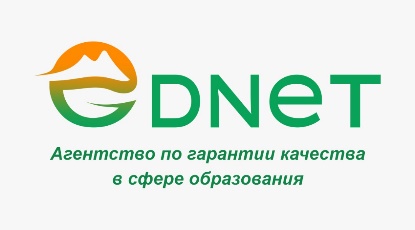 Классификатор PhD направлений
Классификатор требует пересмотра и некоторые программы непонятны по своему содержанию
Например, по PhD направление «Общественное здравоохранение и медицина», но содержание больше склоняется к клинической деятельности, а не к общественному здравоохранению. Для абитуриентов привлекательно, но по содержанию непонятно.
Некоторые наименования направлений непонятны (например, PhD по пожарной безопасности). 
Нужен более научный подход к разработке классификатора и привязке к нашей системе образования.
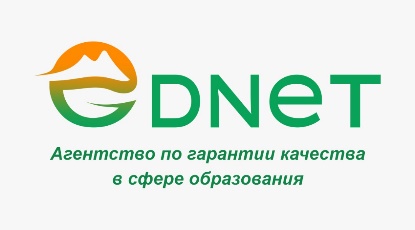 Влияние наличия PhD программ на развитие вузов
С внедрением PhD программ постепенно меняются требования к ППС в части их научной деятельности и знания иностранного языка. 
Стимулирует сотрудничество с зарубежными университетами (требование – наличие зарубежного со-руководителя).
Пересмотр подходов к научным публикациям и к научной деятельности в целом. Повышение требований к научной деятельности ППС.
Повышает интерес потенциальных PhD докторантов к программе и университету в целом.
Пересмотр этических норм при проведении научных исследований и повышение прозрачности проводимых работ.
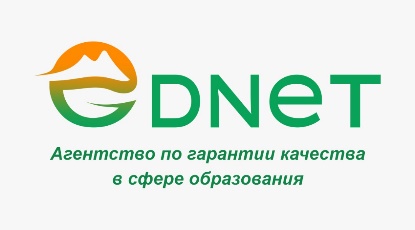 Задачи, которые нужно решить для качественного развития PhD программ. Опыт Агентства EdNet (PhD эксперты).
PhD программа требует отдельных процедур обеспечения качества и в целом индикаторов измерения результатов программы PhD. Однако вузы чаще всего опираются на классическую внутривузовские процедуры по обеспечению качества, которые не всегда применима для PhD.
Стратегии вузов тоже должны пересматриваться с учетом развития программ PhD.
Все еще превалирует фокус научных публикаций на местные журналы, хотя требования в Web of Science and Scopus присутствует.
Недостаточное привлечение преподавателей со степенью PhD.
Знание английского языка для ППС все еще остается сложной задачей, хотя в требованиях обозначено наличие статей в Wed of Science or Scopus.
Несмотря на то, что требование по знанию английского языка для PhD докторантов присутствует, однако часто не достигается в силу возможностей самого рынка.
 Открытость и прозрачность в подготовке PhD диссертаций согласно международной практике и других работ все еще недостаточная.
Научная деятельность – это в том числе высокие этические стандарты научных работ. Данному вопросу пока что не уделяется достаточного внимания.
Научное руководство. Роль зарубежных со-руководителей не используется в полной мере. Обучение национальных научных руководителей все еще актуален (процедуры как правило отсутствуют).
Работодатели для программ PhD вузами еще не до конца определены.
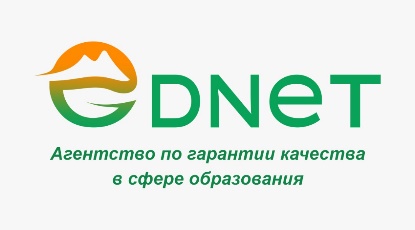 Первый национальный рейтинг вузов Кыргызской Республики (rating.kg) и развитие PhD программ
КР начал работать в международной исследовательской базой Scopus – и это крайне важный шаг! Опыт РК – за 10 лет сотрудничества со Scopus показатели в базе данных существенно улучшились.
Анализ показывает, что уметь работать, читать и интерпретировать данные в базе данных Scopus многие вузы еще не умеют, но активно развиваются в данном направлении! Есть успешные практики.
Новые критерии рейтинга требуют активного международного сотрудничества в научной сфере (международные исследовательские сети), что будет поддерживать развитие PhD.
Необходимо больше привлекать иностранных преподавателей – в КР пока что данная деятельность на недостаточном уровне. Это будет существенно влиять на качественное развитие PhD программ.
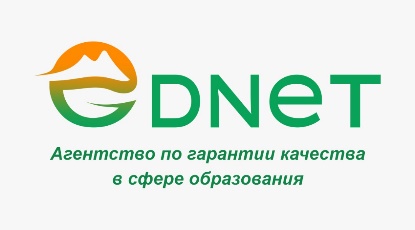 Еще немного выводов
А что такое PhD? – ясности среди научного сообщества классических вузов КР все еще недостаточно. Взаимодействие с НАК.
МОН КР – основной орган, который должен регулировать процесс: Какова должна быть политика МОН КР в отношении развития PhD? 82 вуза – 82 аккредитационных агентства – 82 PhD программы.
Аккредитационные агентства, как участники процесса повышения качества, должны быть компетентными в вопросах PhD, чтобы изучать и внедрять необходимые требования и стандарты для того, чтобы направлять программы в соответствии с международной практикой. 
Можно ли PhD рассматривать в том числе в рамках классификации вузов?
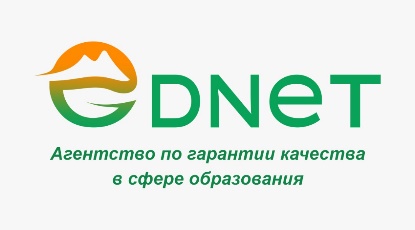 Спасибо за внимание!